Morfologie ruštiny
Markus Giger
2. deklinace
Druhá deklinace obsahuje feminina (девушка, школа), ale i ne zcela zanedbatelný počet maskulin (označení mužských osob) (юноша). Mnoho substantiv označujících osoby může vystupovat jak v mužském tak v ženském rodu podle pohlaví nositele: Он – маленький умница/противный плакса, Она – маленькая умница/противная плакса
Deklinace maskulin a feminin druhé deklinace je naprosto totožná: вижу красивого юношу – красивую девушку, с красивым юношей – с красивой девушкой (майоршей)
V ruštině se rod projevuje prakticky pouze ve shodě, nikoliv v koncovkách (srov. i vzájemné přesahy maskulin a neuter). Bez kongruence není rod:
«Согласовательным классом называется такая совокупность существительных, что любые два ее члена, будучи взяты в любой грамматической форме (но одной и той же для обоих), при атрибутивной связи требуют одной и той же совокупности сегментов любого слова-атрибута. (…) Таким образом, существование числа (у существительных) и падежа как грамматических
категорий в принципе не зависит от согласования: эти грамматические категории сохранились бы и в случае исчезновения правил согласования. Напротив, грамматическая категория согласовательного класса в подобном случае сразу исчезла бы.» (Zaliznjak 1967: 74)

Životnost:
životná substantiva druhé deklinace mají pouze v plurálu pádový synkretismus A=G: Вижу улицу/корову/юношу, улицы/коров/юношей
похвала							-a
похвалы							-i
похвале							-e
похвалу							-u
повалой (похвалою)			-oj (-oju)
похвале							-e
похвалы							-i
похвал							-Ø
похвалам						-am
похвалы							-i
похвалами						-am,i3
похвалах						-ax
стезя ,stezka‘			-a
стези						-i
стезе						-e
стезю						-u
стезёй (стезёю)		-oj (-oju)
стезе						-e
стези						-i
стезей					-ej
стезям					-am
стези						-i
стезями					-am,i3
стезях					-ax
Na základě těchto koncovek se určují koncovky těch typů, které mají přízvuk (částečně nebo stále) na kmeni (школа, неделя)
V měkkém typu vystupuje v Gpl často i nulová koncovka, srov. недель, земель
Většinou se interpretuje nulová koncovka v Gpl i u měkkých substantiv druhé deklinace jako základní: Ďurovič zdůrazňuje, že mezi tvrdým a měkkým typem skloňování není rozdíl (s. 117). Pak ovšem je třeba všechna slova 2. deklinace s koncovkou -ej v Gpl uvést jako výjimky, protože je nelze obsáhnout obecným pravidlem (s. 120)
Srov. i RG (1980, §1199, 1206): «Безударная флексия -ей в род. п. получила распространение и у слов II скл. Эта флексия представлена у следующих слов: 1) у всех слов жен. р., имеющих в конце основы непосредственно перед безударной флексией -а группу согласных |гл'|, |кл'|, |хл'|: кегля ,kuželka‘, пакля ,koudel‘, сакля ,kamenná chýše kavkazských horalů‘ (...); 2) у следующих существительных муж. и общ. р.: раджа, магараджа, чукча ,Čukč‘, юноша, дядя (при им. п. мн. ч. дяди, а не дядья), (...), а также у мужских имен с основой на мягкую согласную или шипящую: Вася, Володя, Костя, Петя, Сережа, наряду с формами с нулевой флексией: Васей и
Вась, Володей и Володь, Петей и Петь (формы мн. ч. редки); 3) у отдельных слов жен. р.: сводня ,kuplířka‘, тетя; (...).
(...) Распространение безударной флексии -ей вместо основной нулевой флексии обусловлено тремя причинами: 1) неудобством произношения в тех случаях, когда односложная основа оканчивается на группу согласных; 2) влиянием склонения слов муж. р. типа конь на склонение слов муж. р. типа дядя, юноша; 3) влиянием склонения слов pluralia tantum на склонение тех существительных жен. р. II скл., которые чаще употребляются во мн. ч.»
U kmenů na sykavku se ukazují obyčejné problémy, jmenovitě skutečnost, že se v Isg pod přízvukem píše {о} a mimo přízvuk {е}: межа, межи, меже, межу, межой, меже (овца, овцы, овце, овцу, овцой, овце) / туча, тучи, туче, тучу, тучей, туче (улица, улицы, улице, улицу, улицей, улице)
V Gpl je i u nich často nulová koncovka, ovšem někdy je kolísání, srov. меж/межей, овец, улиц, туч, свеч/свечей
Opět pouze z grafického hlediska problémem jsou kmeny na -j:
струя ,proud (vody, plynu, světla)‘, струи, струе, струю, струёй, струе, струи/струи, струй, струям, струи, струями, струях
Pokud stojí před /j/ konsonant, vystupuje v Gpl před nulovou koncovkou pohyblivý vokál: статья, статьи, статье, статью, статьёй, статье, статьи, статей, статьям, статьи, статьями, статьях
Tvar статей má tedy opět morfologicky jinou strukturu než стезей: /sta1t1#e#j+Ø/ vs. /st,i3z,+ej/.
Feminina s kmenem na -ij- mají jak jejich mužské a střední protějšky tu zvláštnost v Lsg, která se u nich vztahuje i na Dsg (protože D a L jsou u feminin totožné), že se píše grafickým {и}: армия, армии, армии, армию, армией, армии atd.
Pod přízvukem je tato koncovka opět pouze u několika mála substantiv csl. původu: судия m. ,sudí‘, лития ,vložka při večerní bohoslužbě v předvečer církevních svátků‘, паремия ,starozákonní čtení‘, u nich vystupuje v D/Lsg /i/, v Isg /ej/ (alespoň podle kodifikace, úzus je někdy kolísavý, navíc poslední slovo vystupuje i jako паремия i jako паремья).
Pokud chceme vycházet z těchto slov, pak by se měl D/Lsg u typu армия interpretovat jako /i/, Isg jako /ej/ 
Viz k těmto a dalším jednotlivým problematickým slovům níže „specifické případy“!
3. Deklination
3. deklinace vystupuje u feminin s nulovou koncovkou:

	Sg.									Pl.
тетрадь		-Ø					тетради			-i
тетради		-i					тетрадей			-ej
тетради		-i					тетрадям		-am
тетрадь		-Ø					тетради			-i
тетрадью	-ju					тетрадями		-am,i3
тетради  	-i					тетрадях			-ax
Fonologický stav lze – tam, kde to je nutné – určit následujícími slovy: jednak slovem вошь, které je téměř ve všech tvarech jednoslabičné: G/D/Lsg вши, Npl вши, Gpl вшей, jednak tvary s přízvukem na koncovce jako singulár slova любовь (G/D/Lsg любви) a nakonec z několika izolovaných tvarů jako из груди, к груди, в степи => Koncovka -i D/Lsg je jednoznačná a vytvoří spolu s nulovou koncovkou N/Asg a koncovkou Isg systematický rozdíl k druhé deklinaci
Plurálové tvary odpovídají měkkému typu druhé deklinace, ovšem se stabilním -ej v Gpl. NB Historicky tato koncovka právě z tohoto paradigmatu pochází
Jako všechna feminina vykazují životná substantiva třetí deklinace (вошь, мышь etc.) pádový synkretismus A=G pouze v plurálu
V Ipl mají některá substantiva vedlejší tvar na přízvučné /-m,i/: дверьми, лошадьми, дочерьми vedle pravidelných tvarů дверьями atd. Jako jediný tvar Ipl vystupuje tato koncovka u supletivních plurálu дети (k slovu ребёнок) a люди (k slovu человек): детьми, людьми NB: Toto je právě původní koncovka Ipl ve 3. deklinace (viz české kostmi), koncovka -am,i3 opět pochází z 2. deklinace
Přehled deklinace substantiv s výjimkou typů время, лития, житие a substantiva путь:
Nesklonná substantiva
Některá substantiva (typy substantiv) cizího původu jsou nesklonná. Týká se to substantiv, jejichž konečná hláska nedovoluje zařazení do žádného deklinačního typu (substantiva na -i nebo -u nebo substantiva na tvrdý konsonant označující osoby ženského pohlaví) nebo jejichž vokál na konci nebyl interpretován jako koncovka: боа, баккара, буржуа, жюри, кенгуру, интервью, леди, мисс, мадам, кино, кофе, алоэ, шимпанзе, dále (většinou) ruská toponyma na -ово, -ево a -ино, -ыно: до Тушино, около Шереметьево
Pád, číslo a rod vycházejí pouze ze syntaktického kontextu a případných atributů: чёрный кофе, чашка с чёрным кофе, какая-то мадам, Киев с новым метро, в новом кино, видеть большого гну, встретить индийского атташе, Австралийские кенгуру прижились в Германии!
I tyto poměry mluví v prospěch teze, že rod je kategorií substantivu inherentní, nikoliv kategorií přímo spojenou s koncovkou
Neutra končící na -o jsou v substandardu (Просторечие) zařazena do typu окно: Чё(!) с радиом?!, Пришла весна, и люди ходют(!) без пальта atd.
A)  Gen. sg. m. na -u:
Gen. sg. m. na -u typu (много) чаю, сахару, народу je klasické téma rusistické a slavistické jazykovědy, srov. Jakobson, Mel’čuk, Uspenskij atd.
Především sémantické vlastnosti a postavení v systému (je to „vlastní pád“ či varianta genitivu?), ale i syntaktické a stylistické vlastnosti
Principiálně: gen. sg. na -u substantiv muž. rodu typu чай, сахар je variantní, vždy existuje vedle něho gen. na -a. Navíc lze gen. na -u ve velké většině kontextů nahradit gen. na -a, nikoliv však naopak. Neměnný je gen. na -u ovšem v případě kvantitativního používání genitivu u expresivných diminutiv typu сахарок, чаёк, кофеёк: Сахарку бросить тебе? Чайку выпьешь? Кофейку налить?
Koncovka -u je pociťována jako hovorová
Klasický popis stavu ve 20. stol. nacházíme u Vinogradova (1952):
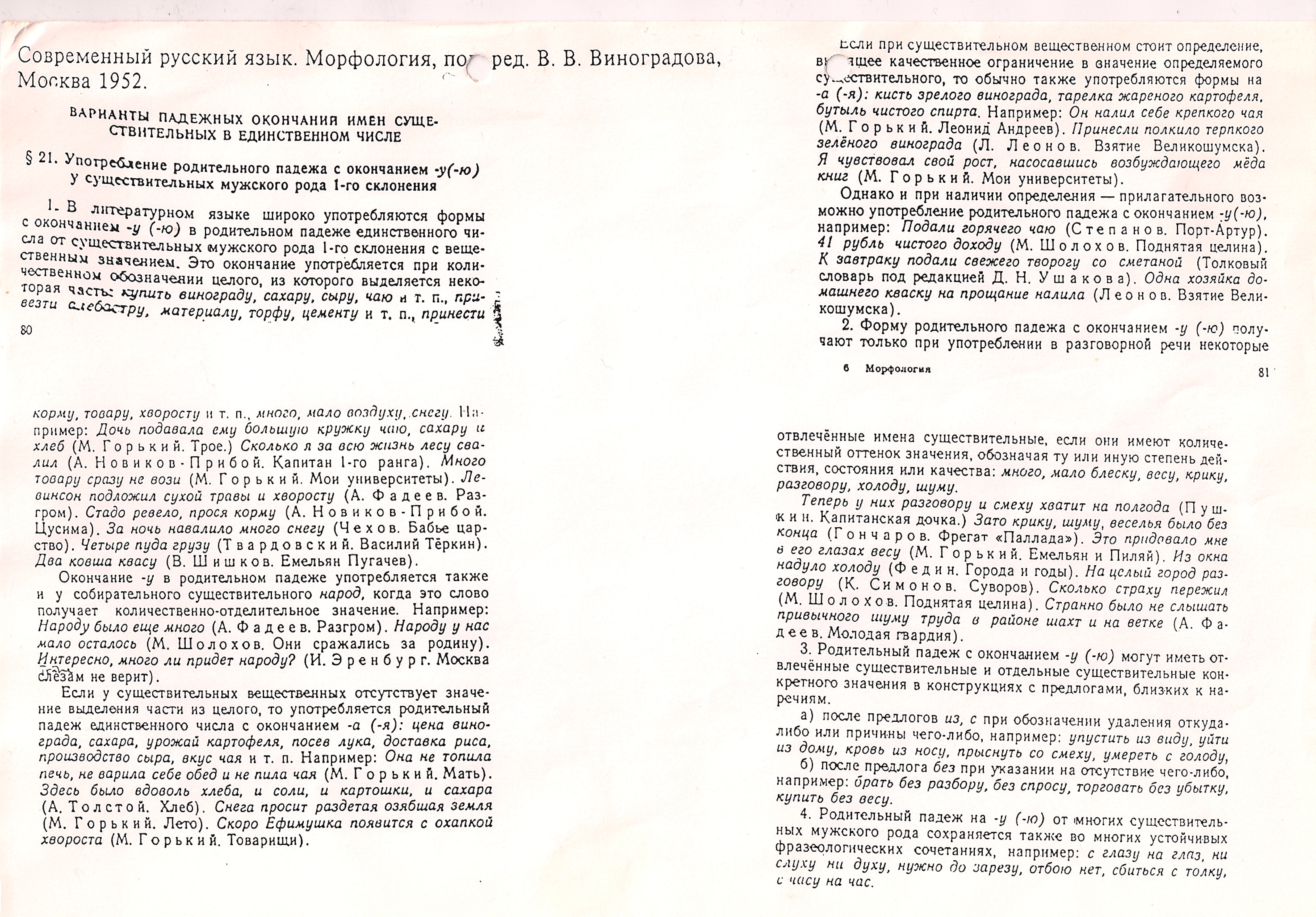 Jádro tvoří podstatná jména látková (kontinuativa, вещественные существительные) ve významu partitivního genitivu
Vedle toho vystupují některá podstatná jména hromadná (kolektiva, собирательные существительные), v podobném významu, převážně народ
I některá abstrakta vystupují v tomto významu
Některá konkréta vystupují v gen. sg. na -u ve spojení s jistými předložkami nebo vůbec ve frazeologizovaných spojeních
Tento stav je zvláštností ruštiny, v žádném jiném slovanském jazyce se nic takového nenajde, i když jistá konkurence koncovek gen. sg. m. na -a a -u je charakteristická pro většinu slovanských jazyků, pokud zachovávají syntetickou flexi substantiv
Tento stav samozřejmě není původní, stejně málo jako konkurence mezi koncovkami gen. sg. m. na -a a -u v češtině, polštině, ve slovenštině, hornolužické srbštině nebo slovinštině
Původní stav nám ukazují staroslověnština nebo i stará ruština. Distribuce koncovek sleduje princip flexivních tříd určených kmenotvorným vokálem, zděděný z ide. prajazyka, jak ho nacházíme obdobně v jiných starších ide. jazycích, napr. v latině. Srov. starorusky:
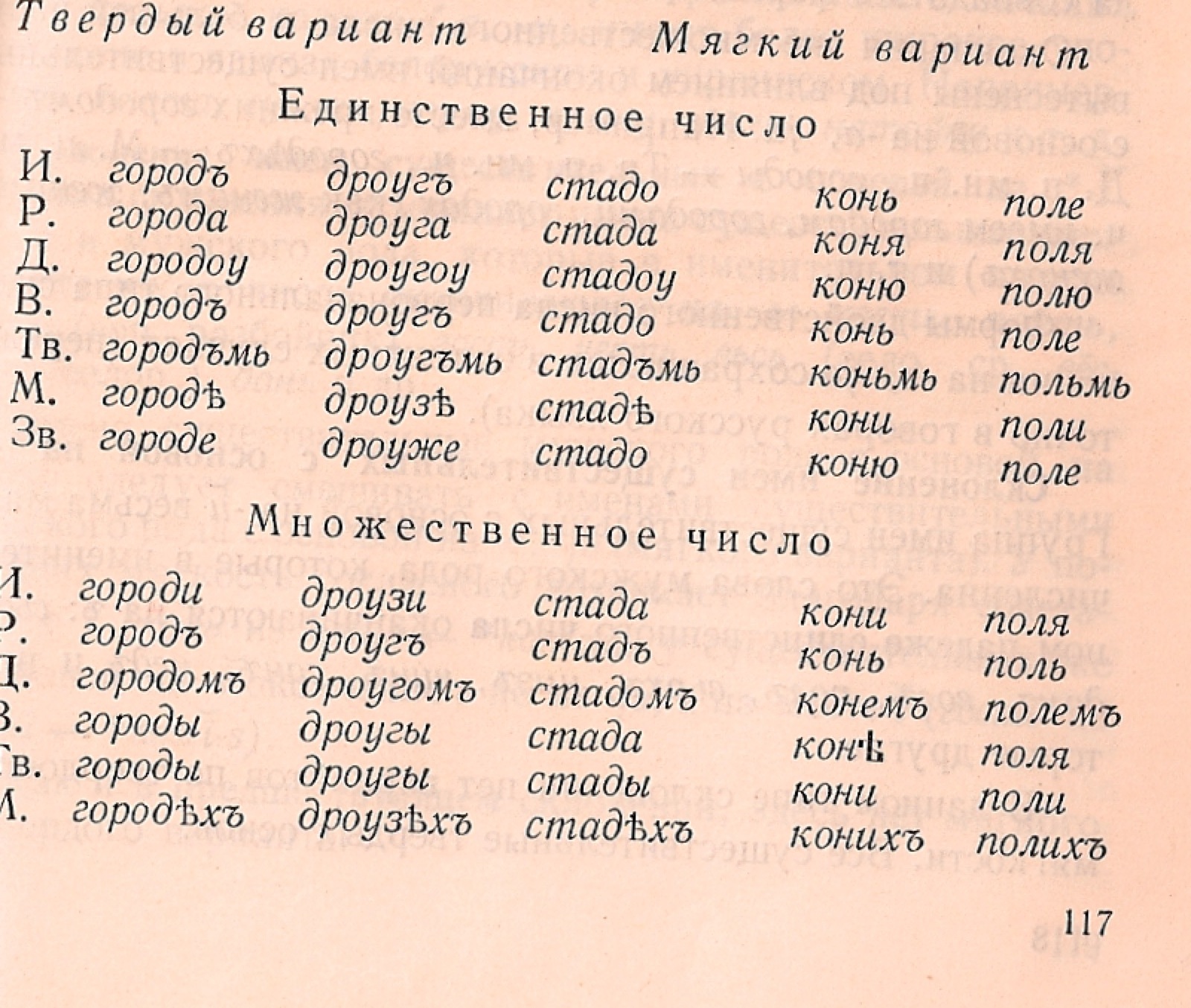 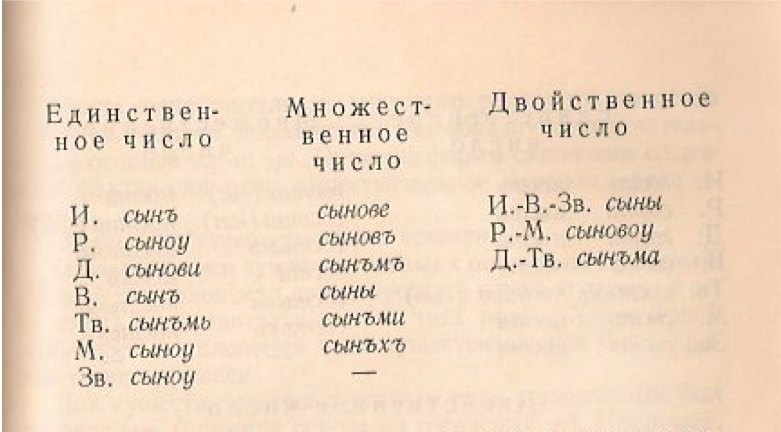 O-kmenová třída je přitom rozsáhlá a produktivní, u-kmenová třída obsahuje jen několik málo slov, z nichž ovšem většina (СЫНЪ, ДОМЪ, ВОЛЪ) je dost frekventní
Vývoj pokračuje všude tak, že paradigmata splývají, ale koncovky obou paradigmat zůstávají ve větším či menším rozsahu zachovány, viz dat. sg. -u / -ovi (např. v češtině), nom. pl. -i / -ové (rovněž v češtině) nebo gen. pl. -Ø / -ov (např. v ruštině). Koncovka -ov gen. pl. je asi „nejúspěšnější“ koncovka staré u-deklinace
 Stejného rázu je i opozice koncovek -a / -u v gen. sg.
Z historického hlediska to znamená, že u-deklinace jako samostatné paradigma sice zaniklo, ale počet substantiv tvořících gen. sg. na -u oproti původnímu stavu narostl
Navíc byl Gsg maskulin na -u během dějin ruštiny spojen se specifickým dílčím významem genitivu, totiž s kvantitativním
Toto je zvláštní inovace ruštiny
B)  Lok. sg. m. na -u:
Плунгян, В. А. 2002. К семантике русского локатива („второго предложного“ падежа). Семиотика и информатика, вып. 37, 2002, с. 229-254
Jako gen. sg. m. na -u, tak i lok. sg. m. na -u pochází z bývalého u-kmenového paradigmatu. Podobně jako gen. sg. se lok. sg. specializuje na jistá slova a jisté sémantické kontexty. Jak je pro lokál (предложный падеж) obvyklé, používá se pouze s předložkami. Na rozdíl od původně o-kmenové koncovky -e se však nespojuje se všemi předložkami vyžadujícími lokál, ale pouze s těmi, které vyjadřují skutečně lokální poměry, tedy в a на (ovšem nikoliv при).
Navíc i s в/на vystupuje tam, kde vyjadřuje přímo lokální poměr, nikoliv v přeneseném smyslu: находиться в отпуску/в отпуске, ale pouze потребность в отпуске (в je zde čistě valenční předložkou, nevyjadřuje lokální vztah)
Podle Ďurovičovy „Paradigmatiky“ (která se opírá o normativní literaturu z 50. let) tvoří lok. sg. na -u přes sto neživotných mužských substantiv, převážně jednoslabičných. Plungjan mluví o 120 maskulinech a poukazuje navíc na 20 feminin typu пыль (tedy z 3. deklinace), která se chovají v podstatě stejně, i když rozdíl mezi oběma koncovkami je vidět pouze v akcentuálním chování: пыль – о пыли – в пыли 
 I mužská koncovka -u druhého lokálu je vždy přízvučná
Lze tedy i v tomto případě mluvit o marginálním dílčím pádovém gramému, podobně jako v případě kvantitativního gen. sg. m. na -u
Často je i v lokálním významu koncovka -e možná (сидеть на дубý – сидеть на дýбe, лежать на снегý – лежать на снéгe). Když je spojení rozvito, tak se také spíše prosazuje koncovka -e (в сокý – в томатном соке, в дымý – в густóм дыме), což poukazuje na tendenci k adverbializaci i frazeologizaci i této koncovky, podobně jak jsme to viděli v případě koncovky -u gen. sg. m.
Nejsou vzácné případy, kde koncovka -u se spojuje pouze s jednou ze dvou předložek přicházejících v úvahu, ačkoliv lokální vztahy vyjadřují obě, srov. např. таз,mísa, pánev, lavor‘: лежать в тазу [*тазе] vs. надпись на тазе [*тазу]
Lsg. na -u není produktivní, tedy nerozšiřuje se k dalším a novým slovům
Naopak počet substantiv tvořících lok. sg. na -e i na -u s uvedeným sémantickým rozdílem za minulých sto let postupně klesá, nejsou mezi nimi nově přejatá slova, i když některá starší přejatá slova (суп, шкаф aj.) opozici vykazují 
Širší je jeho používání opět v nespisovných varietách, zejména v prostorečii a některých nářečích, přičemž nemusí ovšem vždy jít o sémantickou opozici, může být prostě šířeji použita koncovka -u (jak je tomu nakonec i v jiných slovanských jazycích, např. v češtině)